Informal document GRE-76-21
(76th GRE, 25-28 October 2016, agenda item 7(f))
Transmitted by CLEPA
Analysis of the Polish proposal. GRE2016/18
Polish Proposal
Isolux on the road:
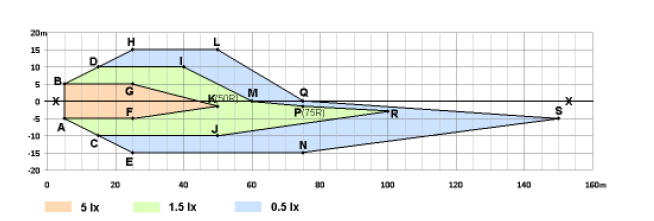 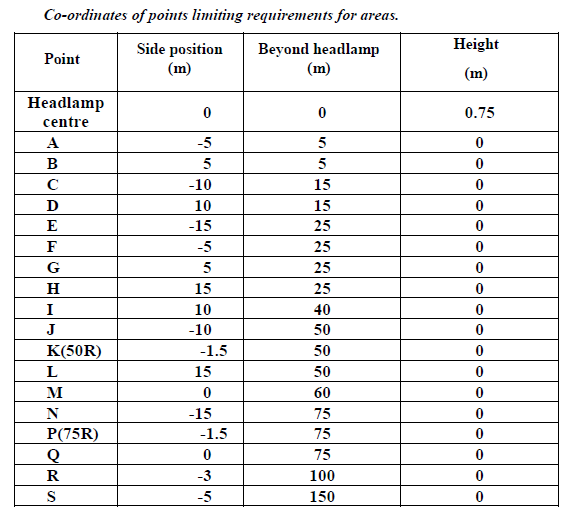 CLEPA proposal: 
To replace the points on the road by the corresponding  angular directions in the forward field and to define the luminous intensity in the corresponding directions.
Table Angle/Luminous intensity
I (Cd)
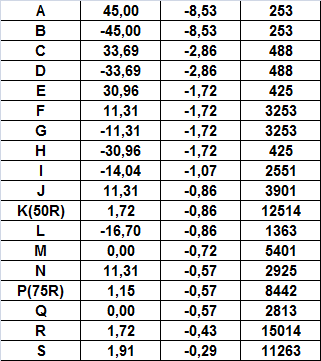 Current R112 I> 10,100 cd
Current R112 I> 10,100 cd
Requirement in the angular forward field.
Assessment of the width of the beam pattern:
 Measurement points for Xenon HL (R98)
Same scale !
Current R112:
F,J,N
R112  B1:
M,Q
P
R,S
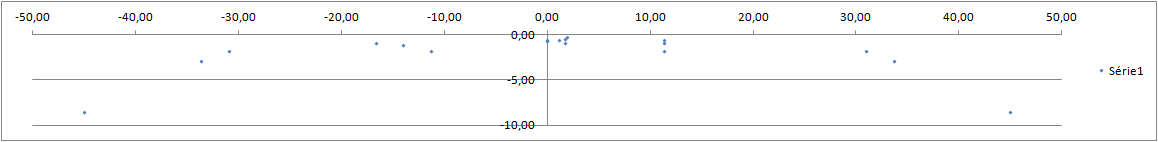 25R2

>1250 Cd
L
I
H
G
E
15R

>625 Cd
D
C
B
A
Comments: 
  A, B, C, D, E, H : Too wide.
  Relevance of 3 points F,J, and N which are very close each other.
  G and F very close to 25L and 25R respectively: to be removed.
Zoom on the hot spot area
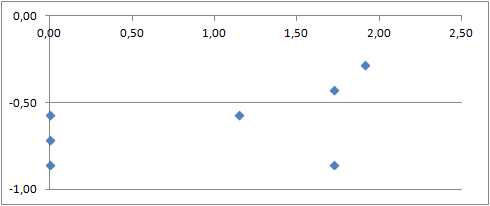 S:  I > 11263 Cd
Cut-off line
R:  I> 15014 Cd
Q
P (75R):  I > 10,100 Cd
M:  I>5,400 Cd
50V I>5,100 Cd
K (50R): ):  I > 10,100 Cd
« Q » on the Kink point
Comments: 
  Q is exactly on the kink point of the cut-off: 
 Repeatable measurements are impossible. 
  M is very close to V50 in R112 (d= 0.14°) . Redundancy .
  R & S are very close each other, close to the cut-off line. 
The requirement seems to be difficult to achieve. 
Assessment of current HL to be done before a conclusion on these points.
Measurement of luminous intensity on point Q.
The variation of the luminous intensity in the Neighborhood of « Q » along VV line,  is high: 2000cd/0.1°
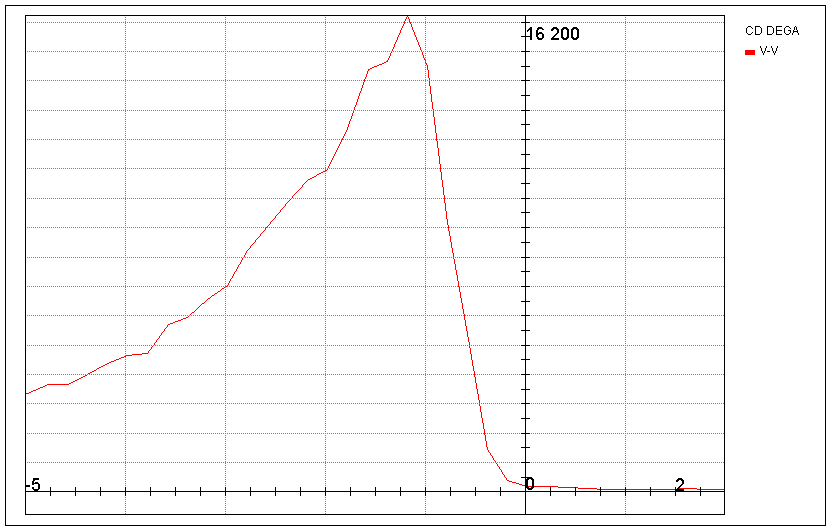 Variation of the intensity along VV
2000Cd / 0.1° for an average value of 5,000 Cd. 
Variation of 40%!
Q
Adjustment tolerances.
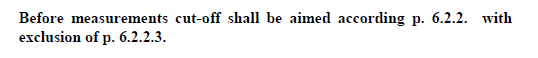 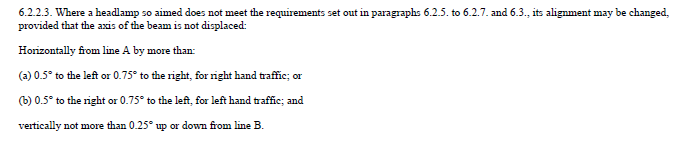 Justification? 
This requirement is too binding.
Questions:
“At any point and area, the value of 50 lux shall not be exceeded.”
Justification? 
“the random procedure may be used for reducing the number of measurements”. 
What is “random procedure”? 
“Any visible inhomogeneity on the vertical screen illuminated by headlamp should be additionally verified by measurements of the darkest and the brightest visible points and areas as well as for any other doubts”.
Homogeneity is not a safety criterion. 
How to define what is acceptable or not?
Synthesis
Width of the beam pattern. 
B1 HL as proposed, has a requirement for the width which is
4.5 X the one required by current R112,
2.25 X the one required by current R98 for xenon headlamps.
Not relevant. 
Range of the beam pattern:
Points M, R & S are redundant with the already existing requirement. 
Point Q (on the kink point of the cut-off line) is not measurable. 
The current requirements on 75R, V50 and 50R are relevant to assess the visibility distance of the low beam pattern. 
Aiming tolerances:
To keep the current existing tolerance as defined in R112 §6.2.2.3 .
Several pending questions.
Conclusion
There are still several pending technical questions. 
Evaluation of the impact of the proposal upon the design of the headlamp must be done before.
The proposal should not be included into the current R112 regulation. 
This topic has to be taken into account in the Simplification process phase 2.